SLOGAN
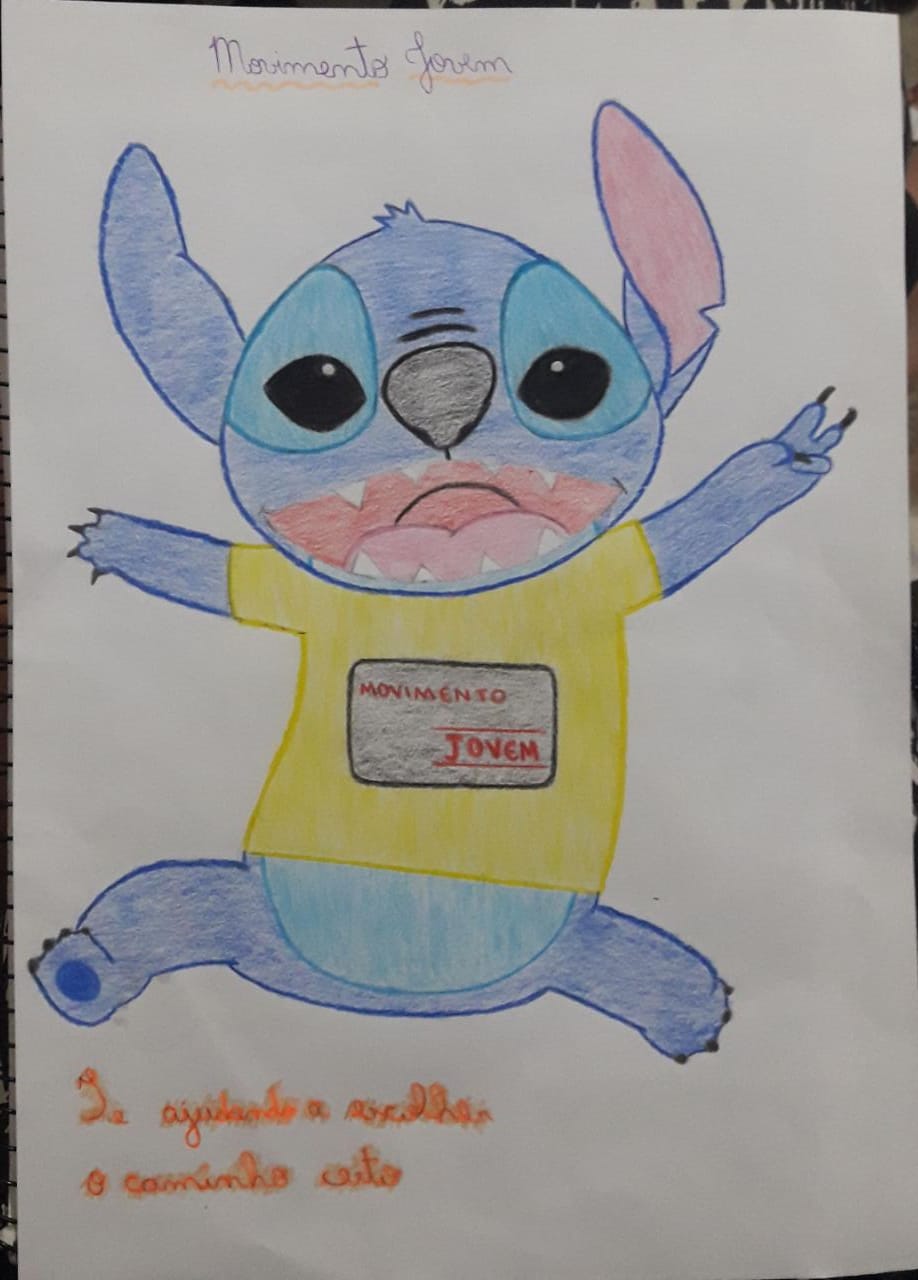 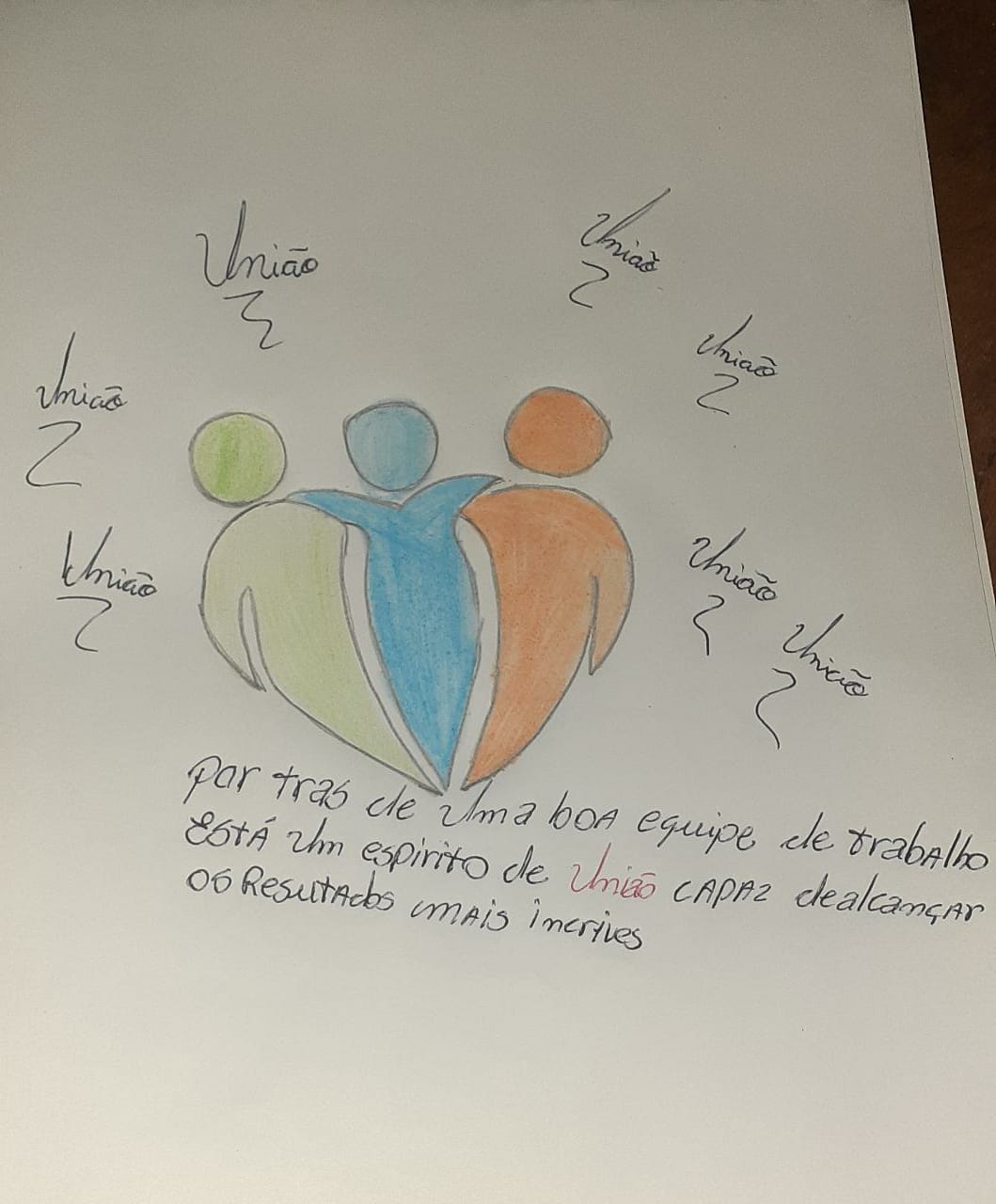 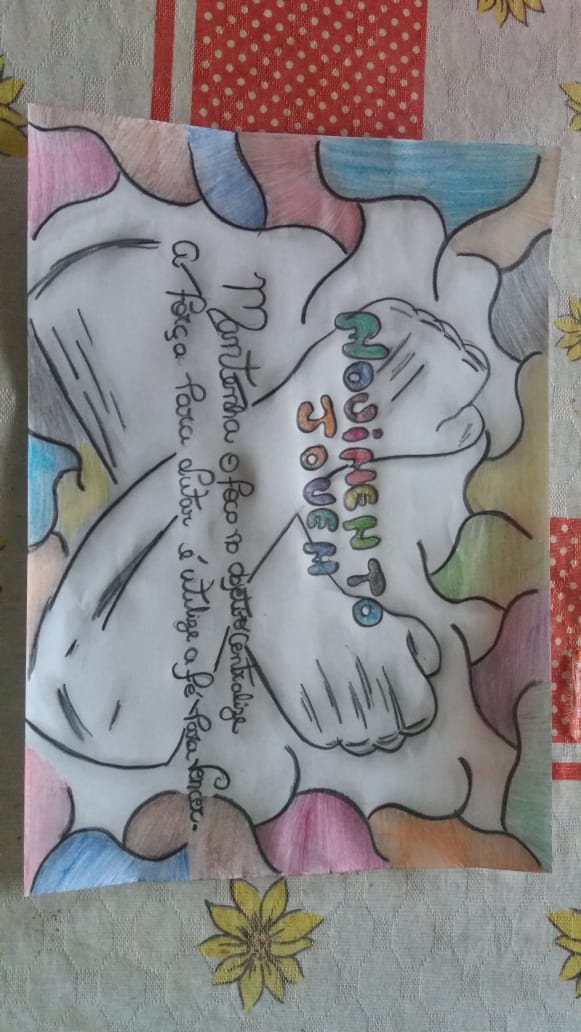 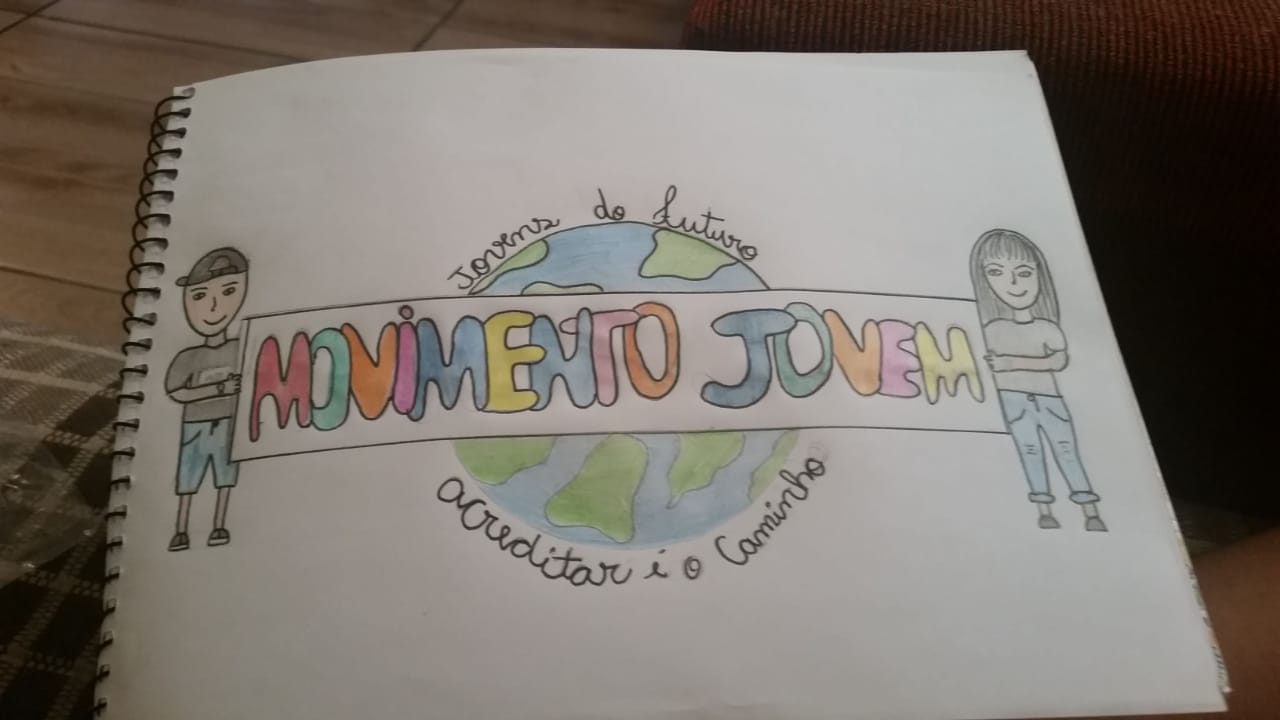 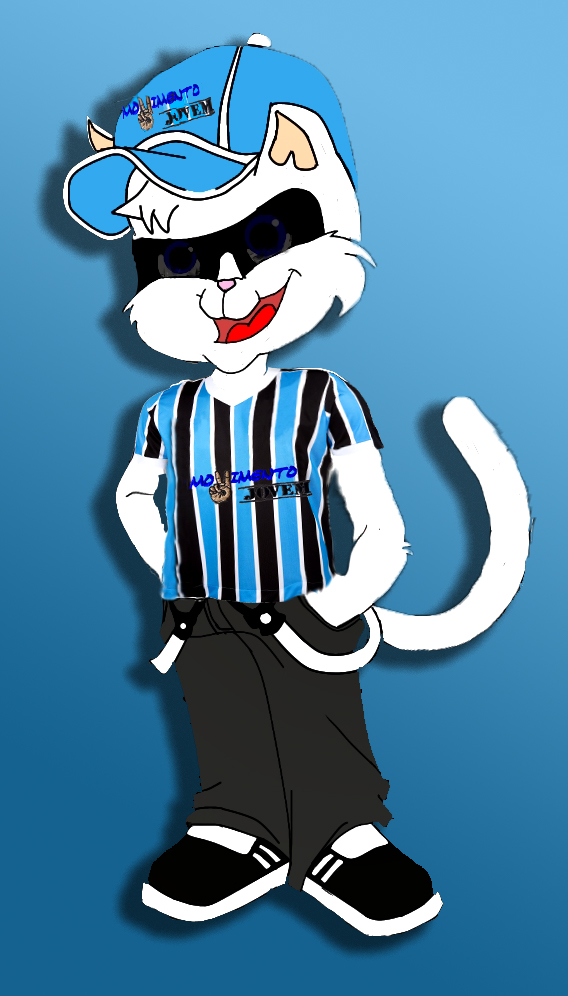 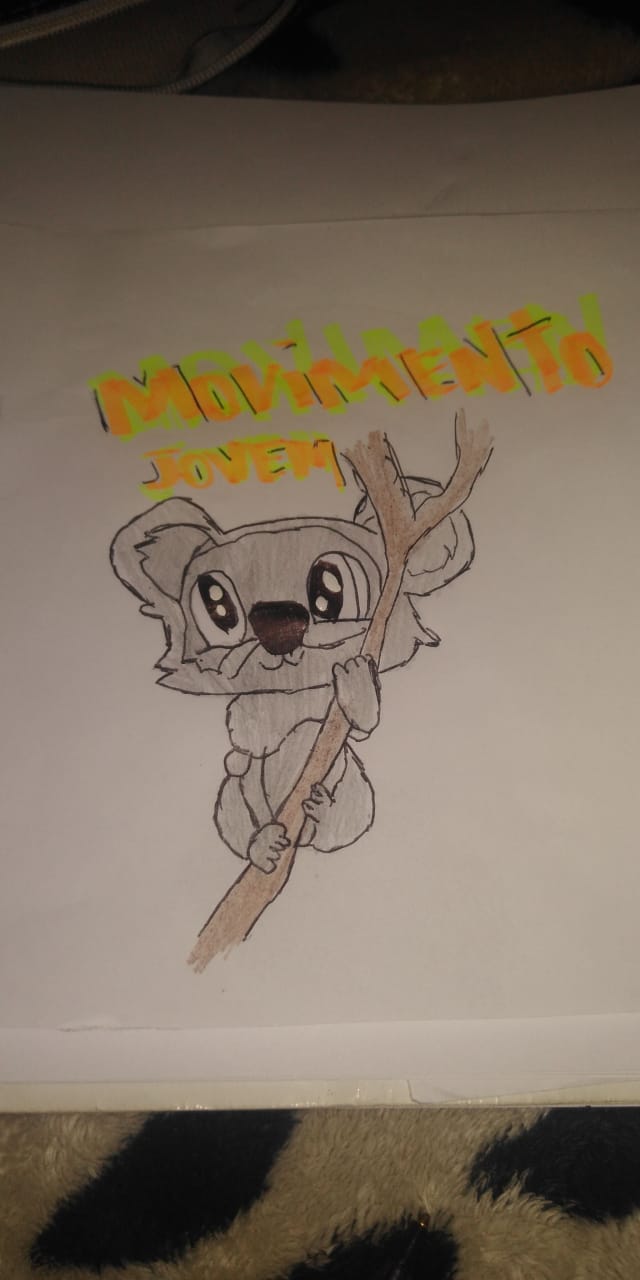 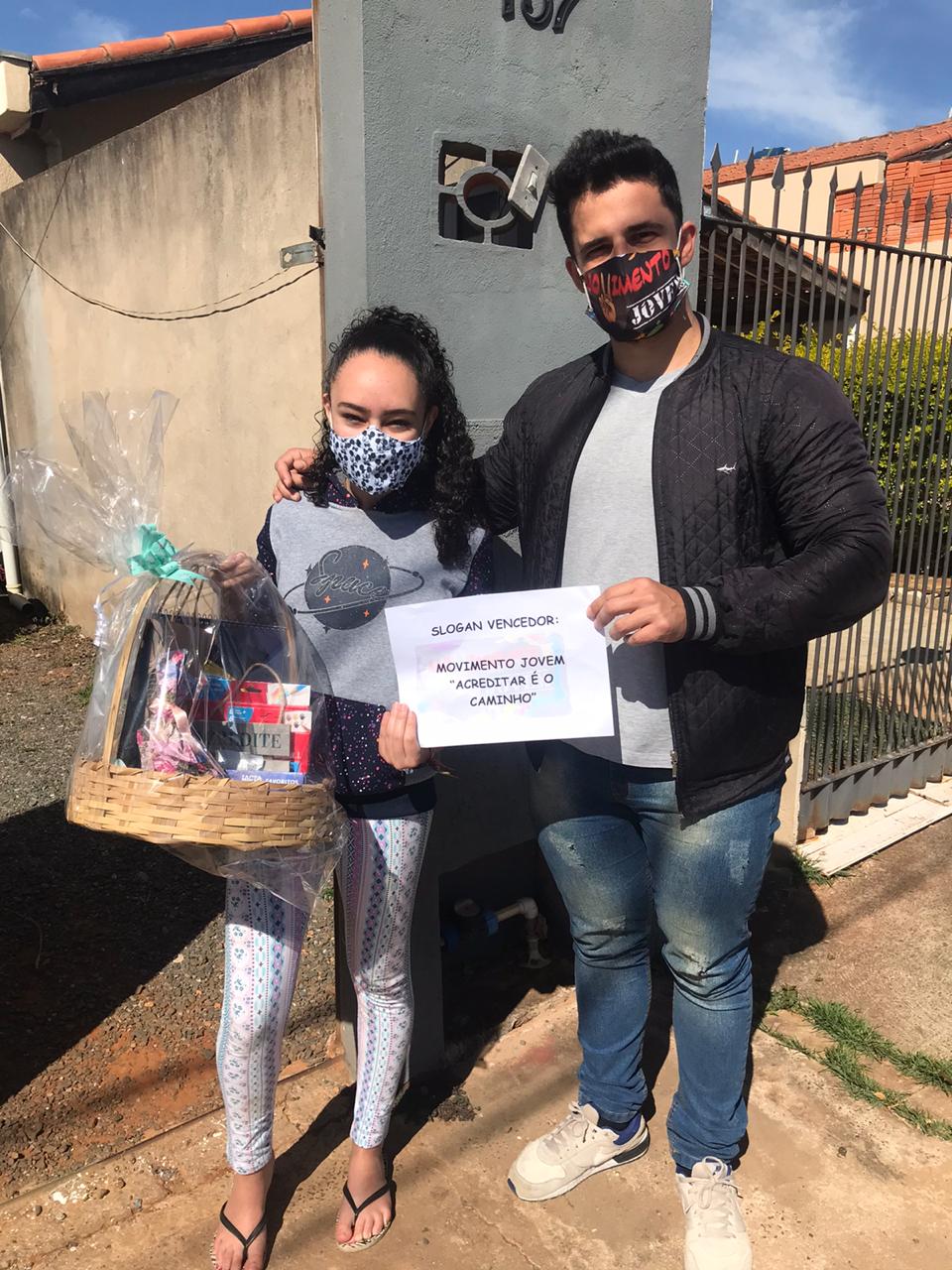 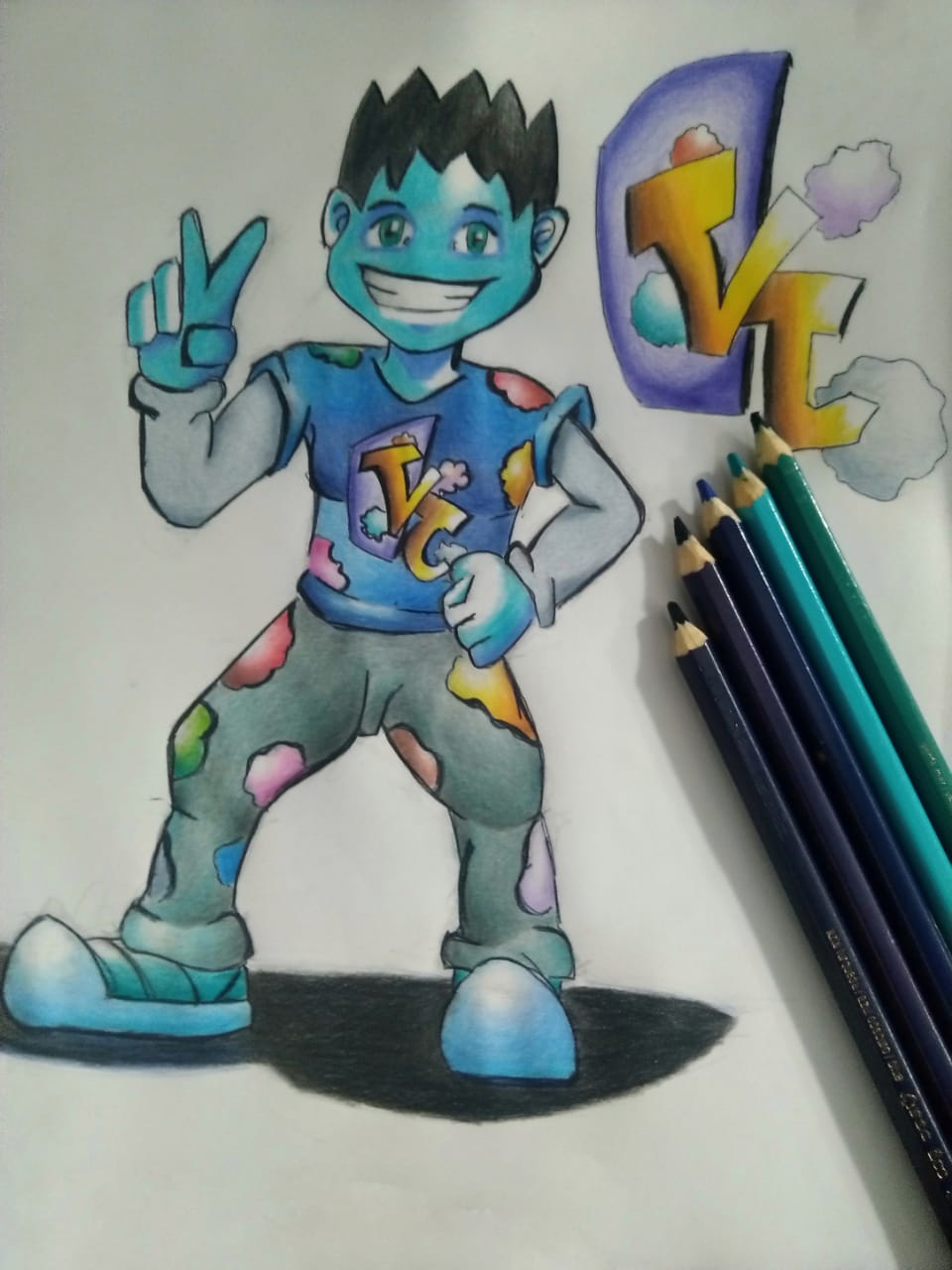 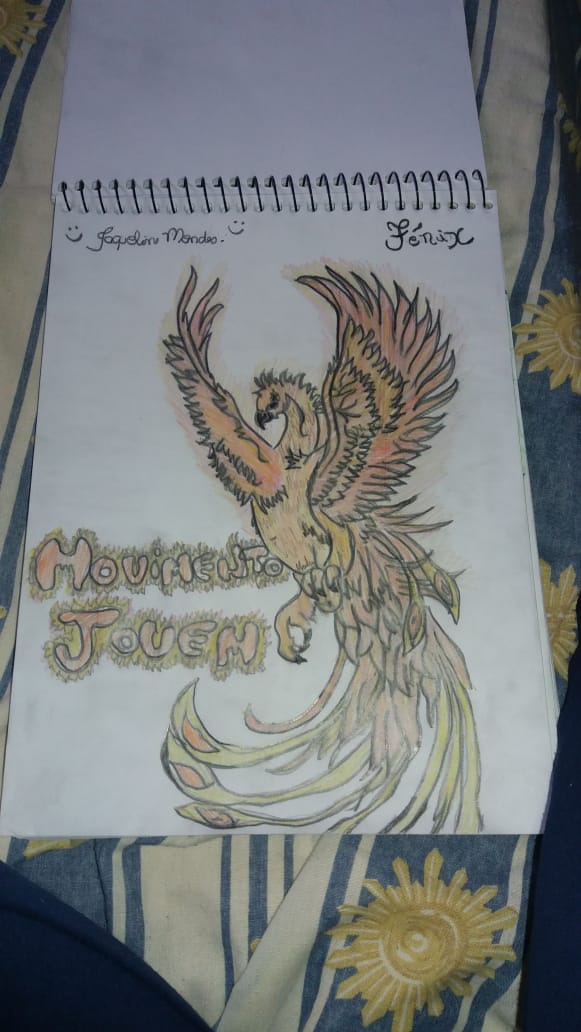 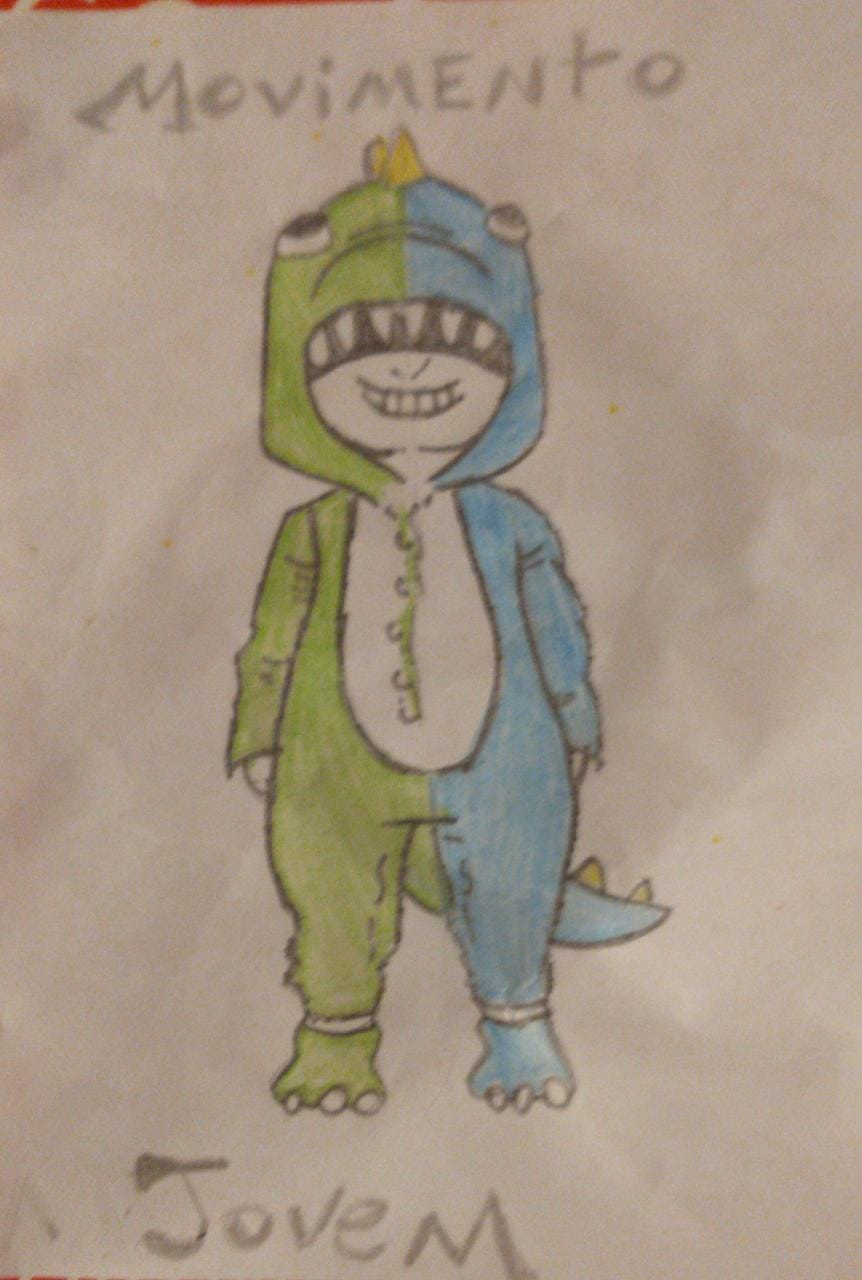 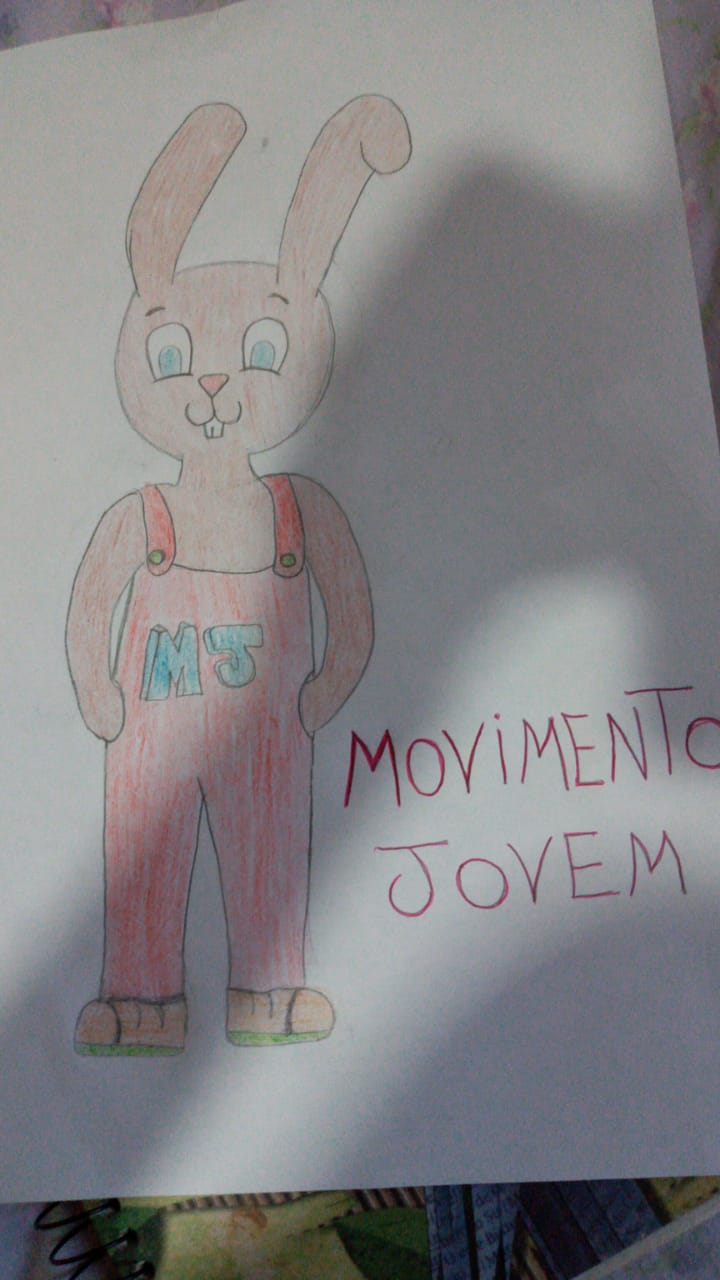 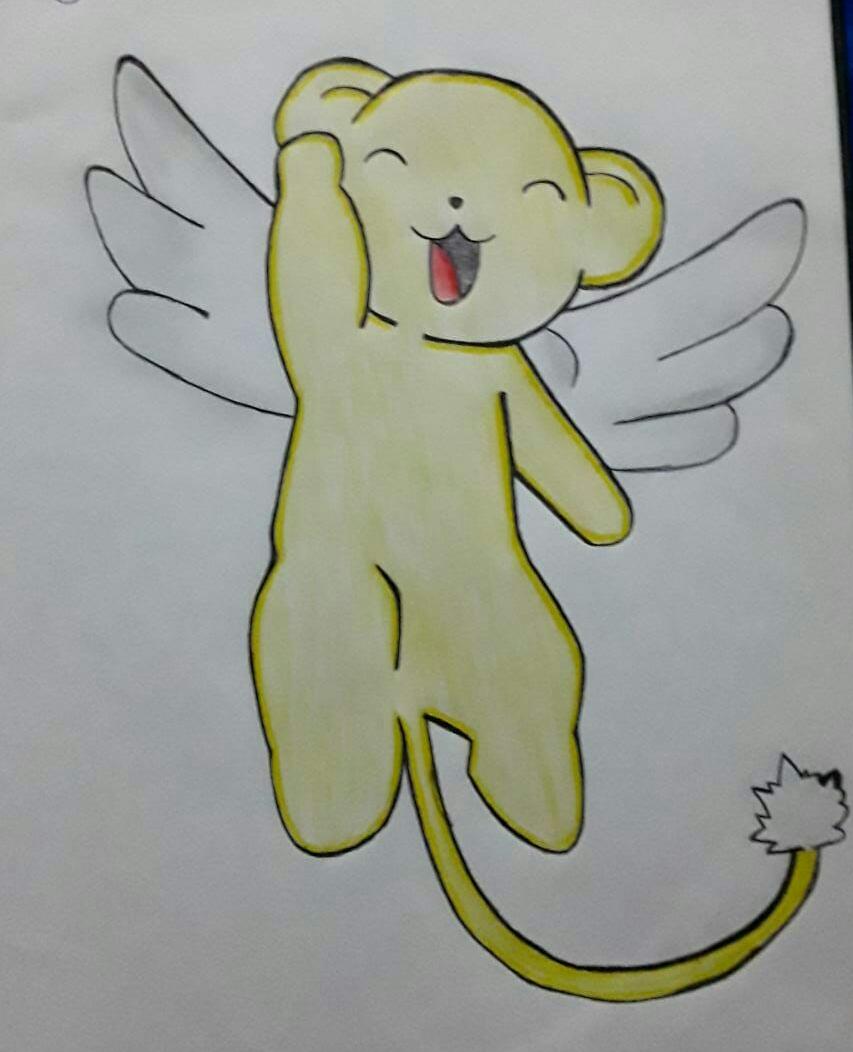 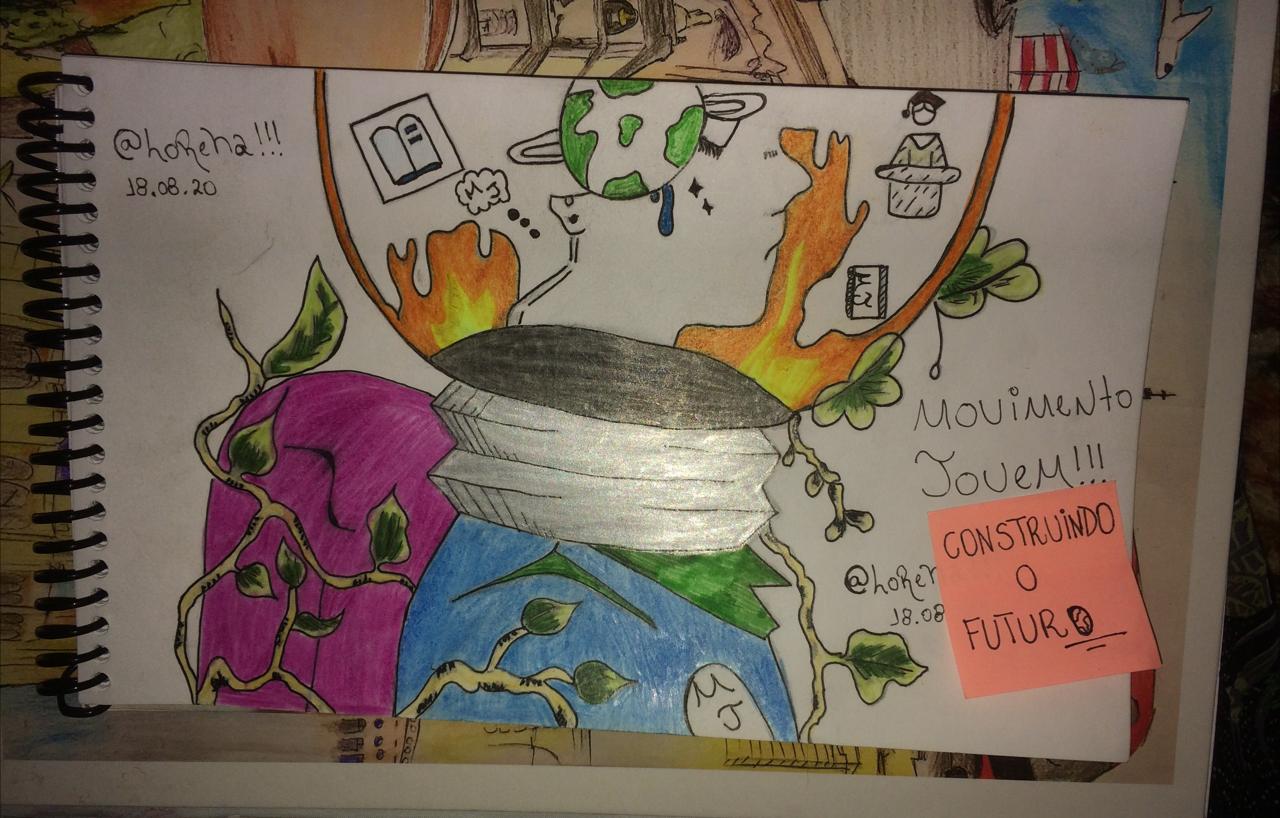 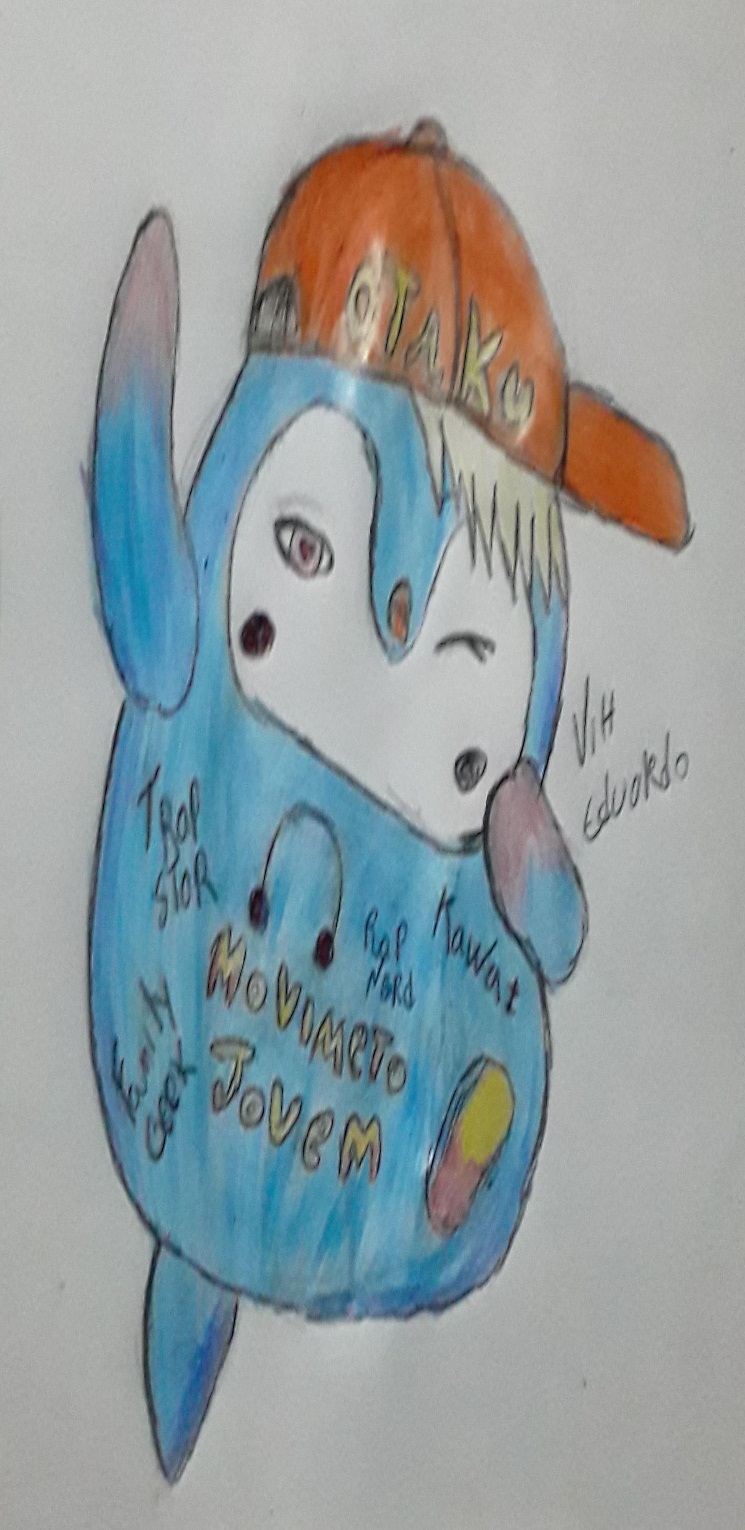 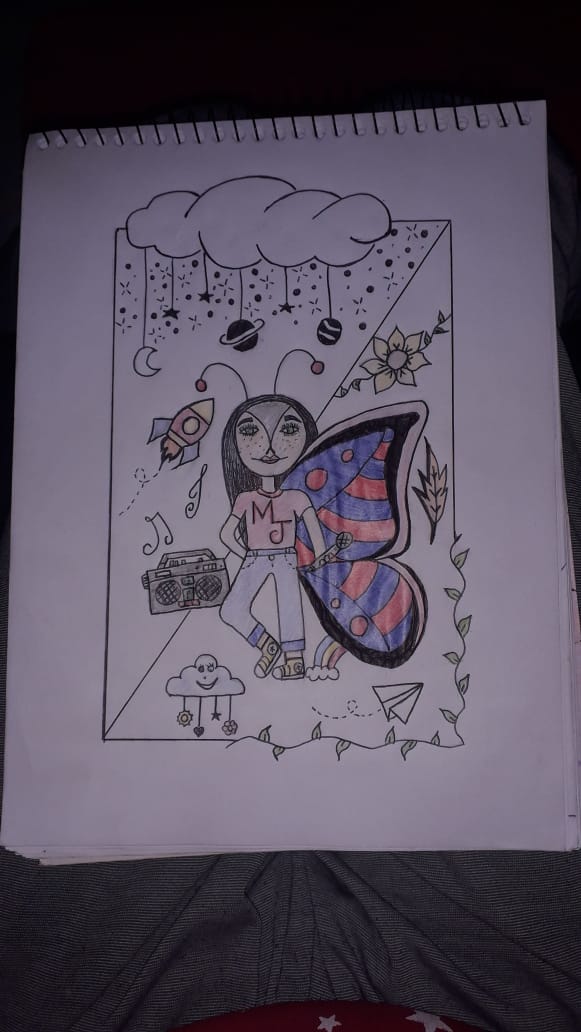 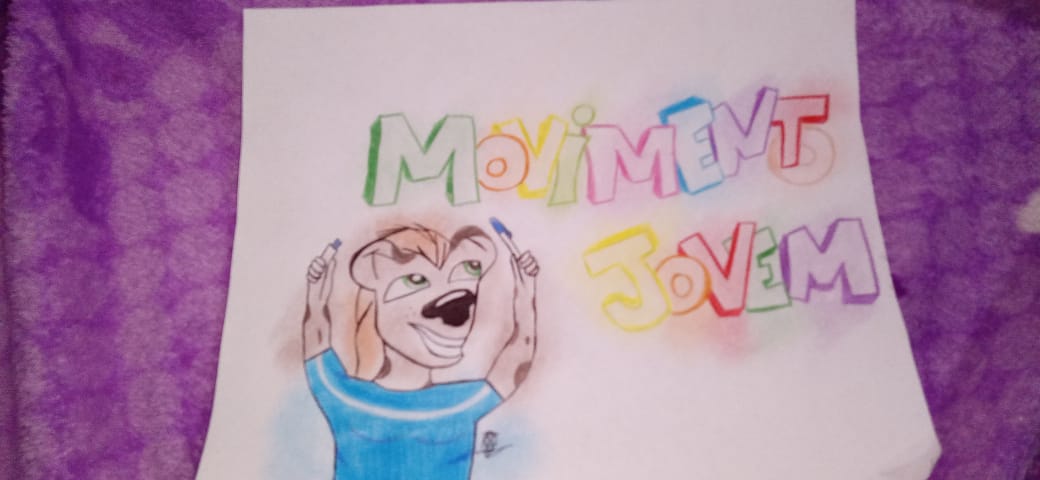 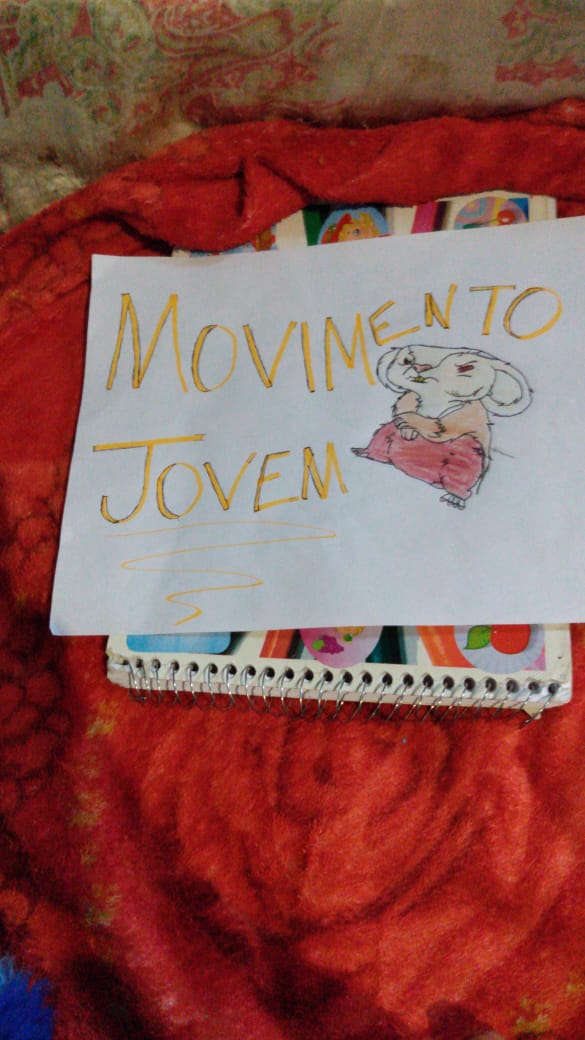 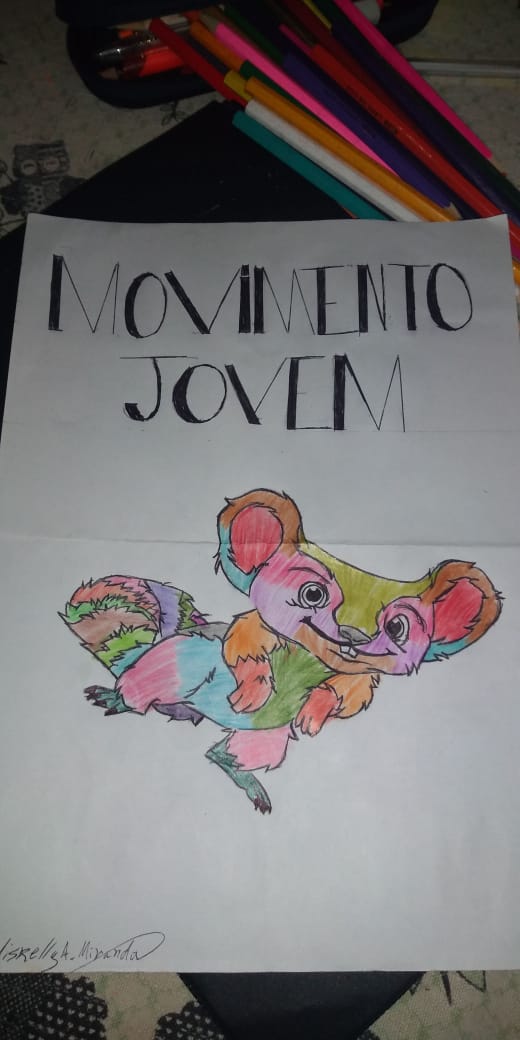 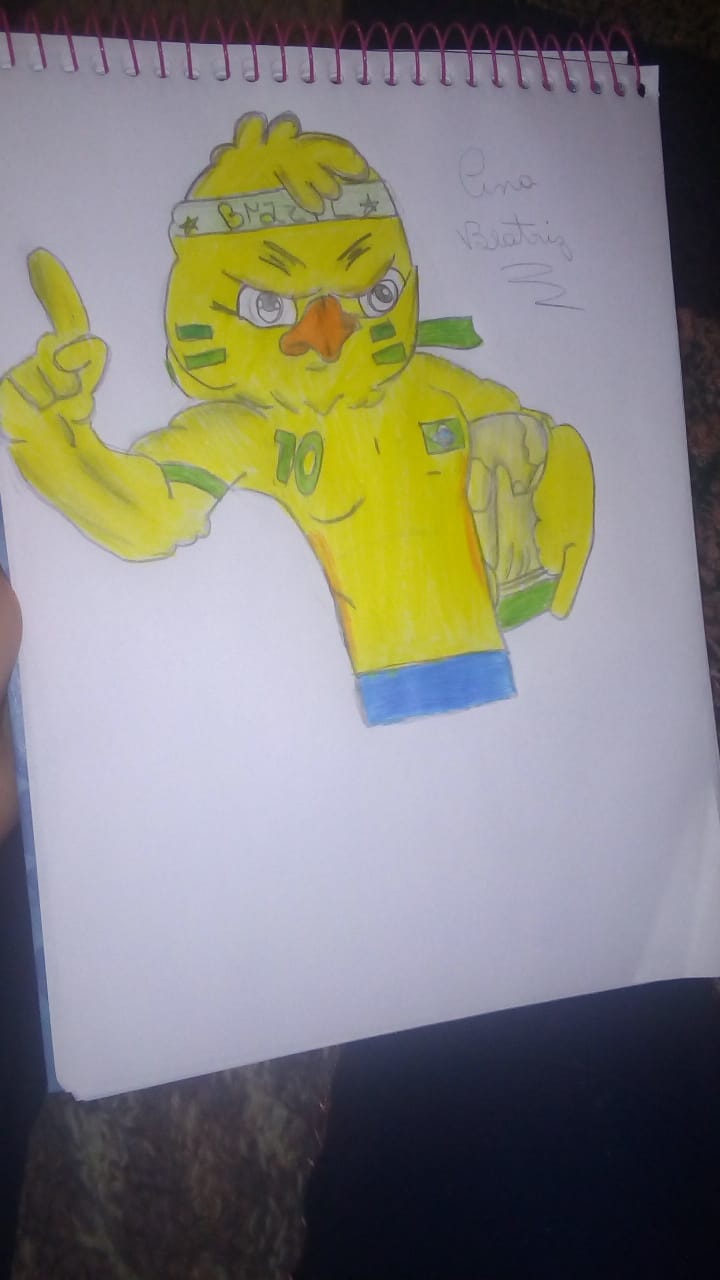 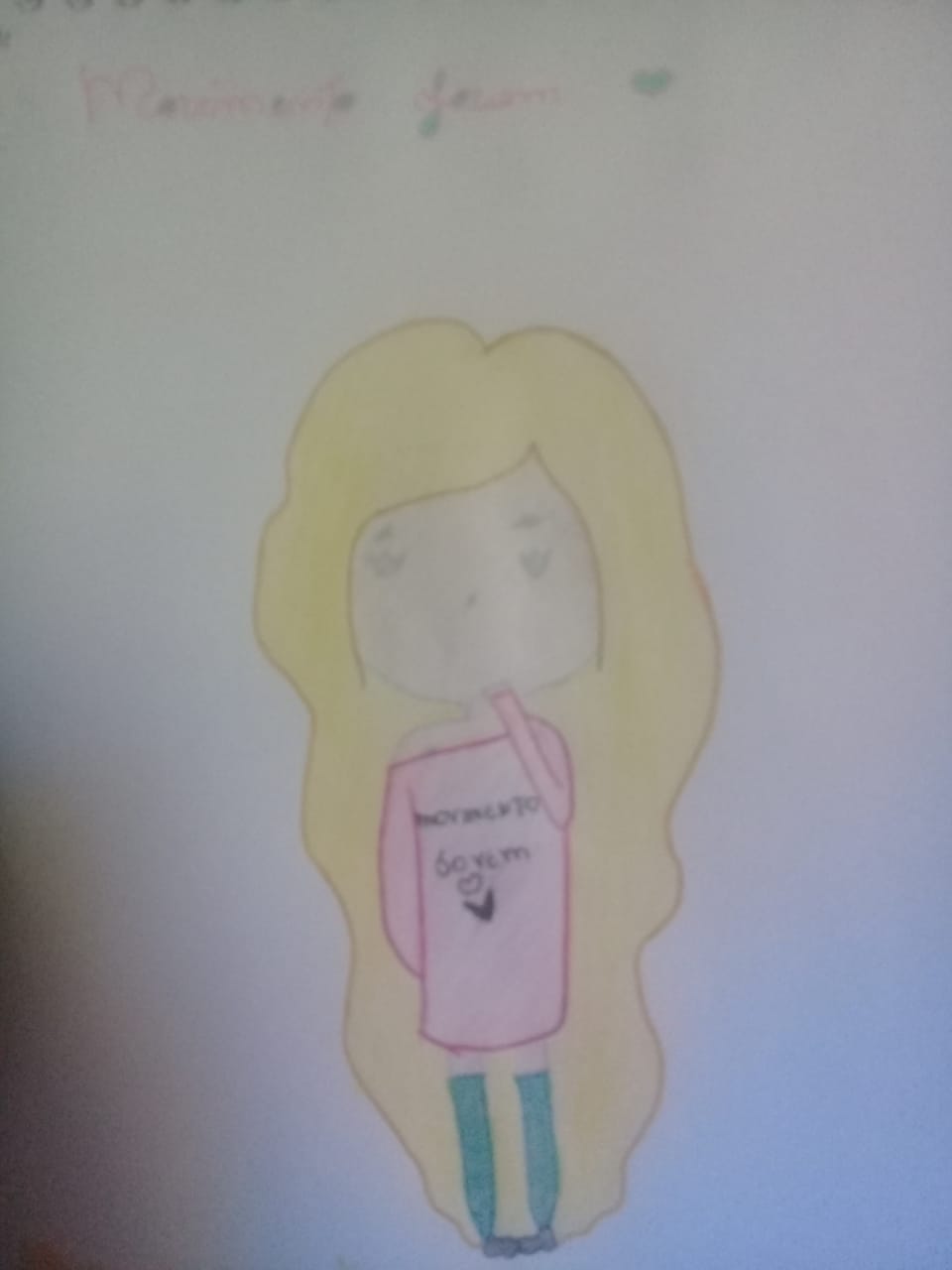 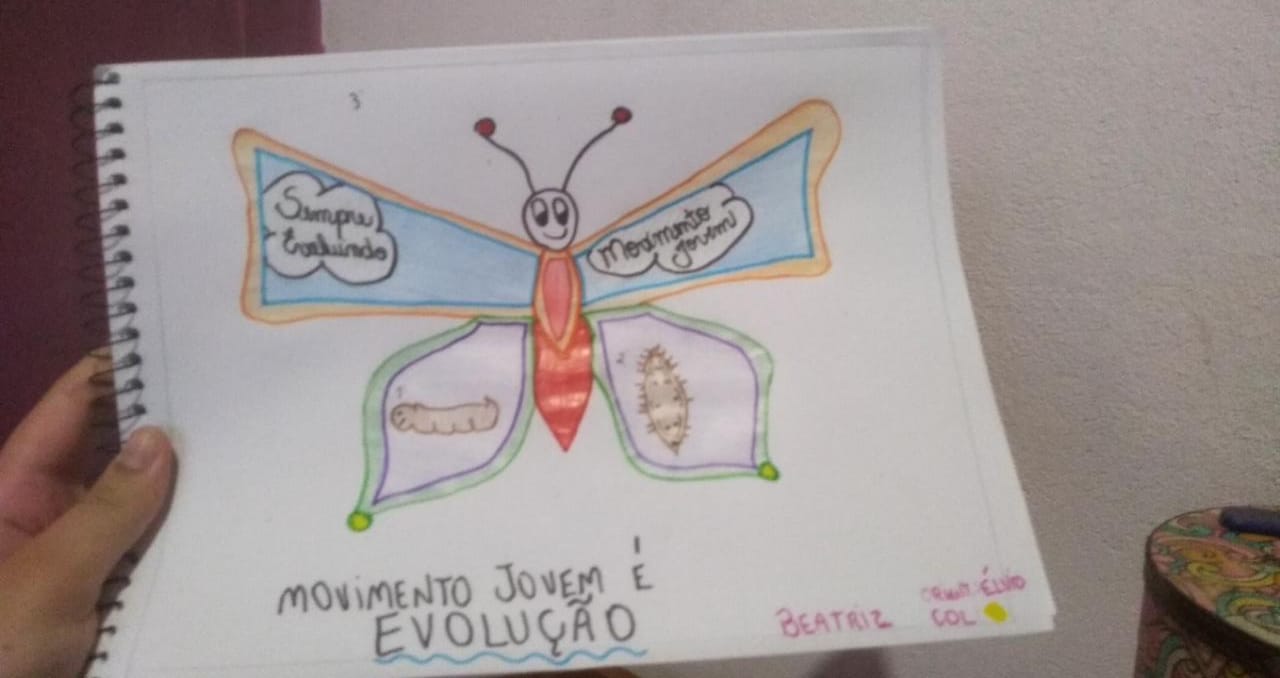 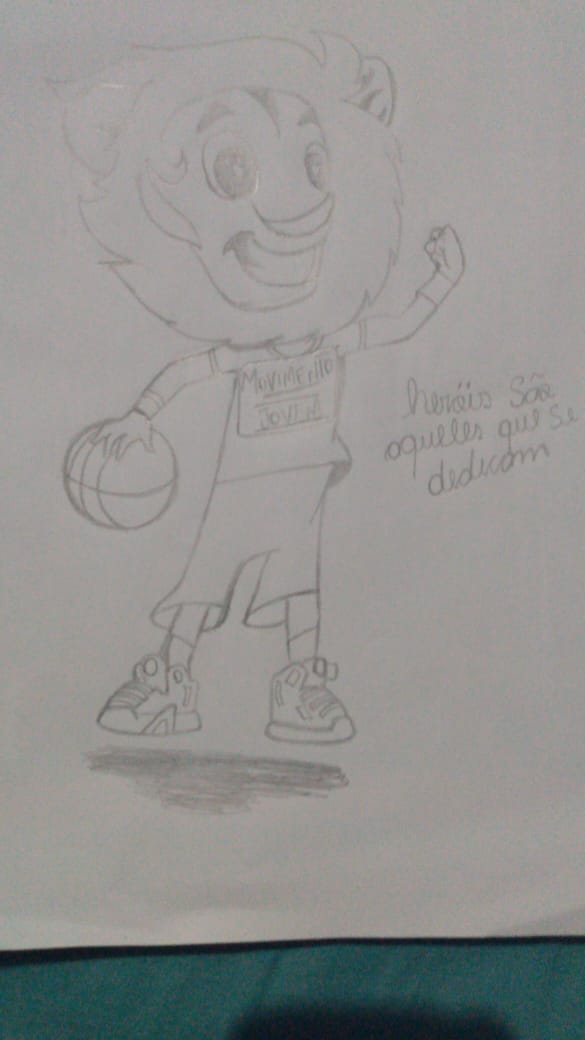 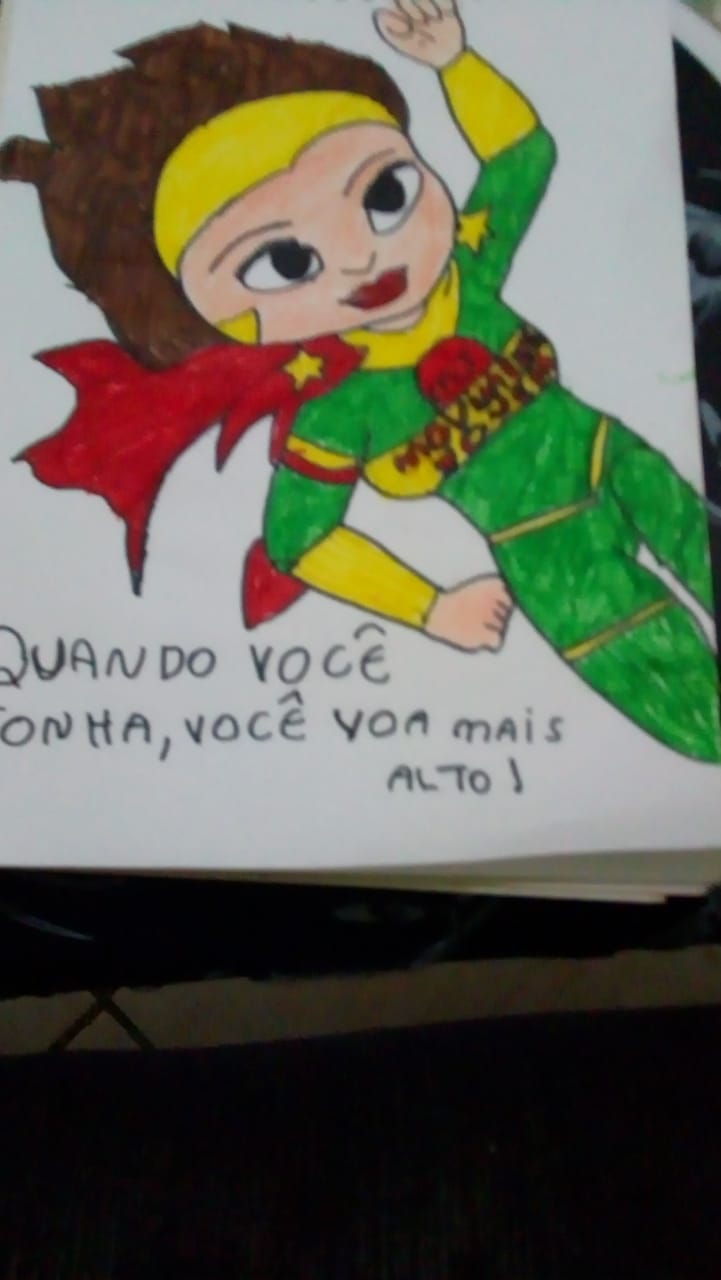 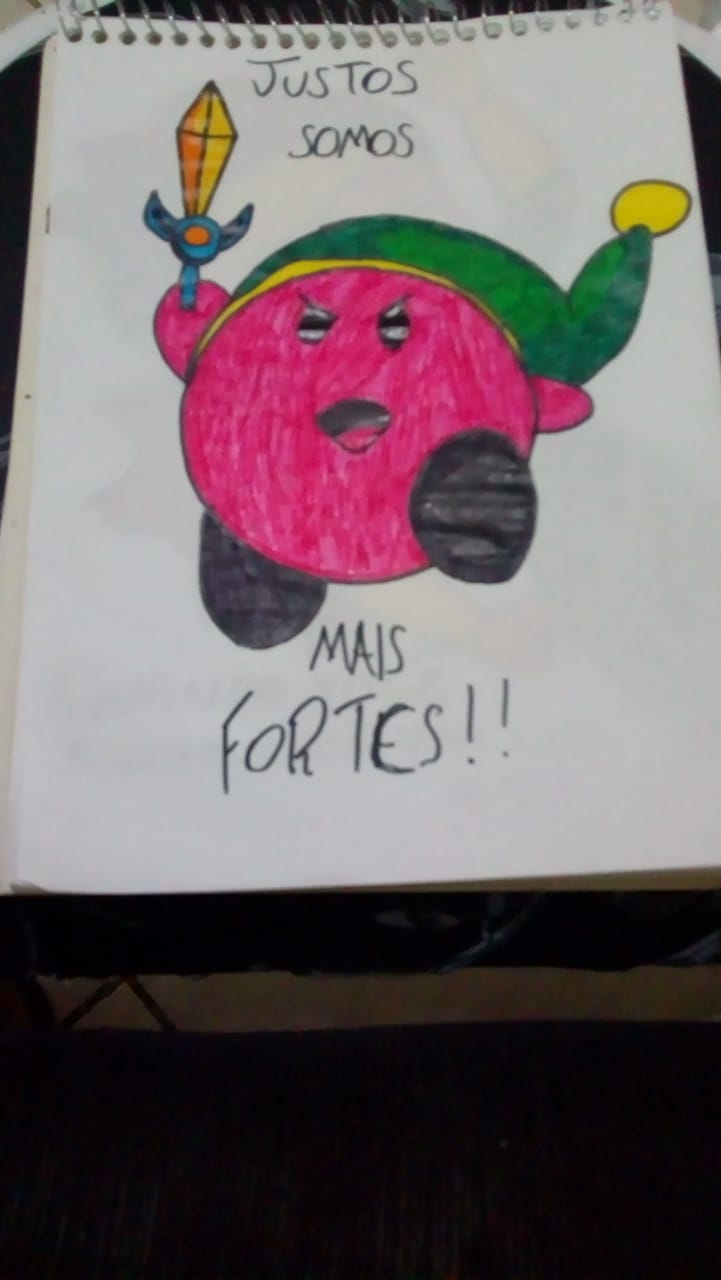 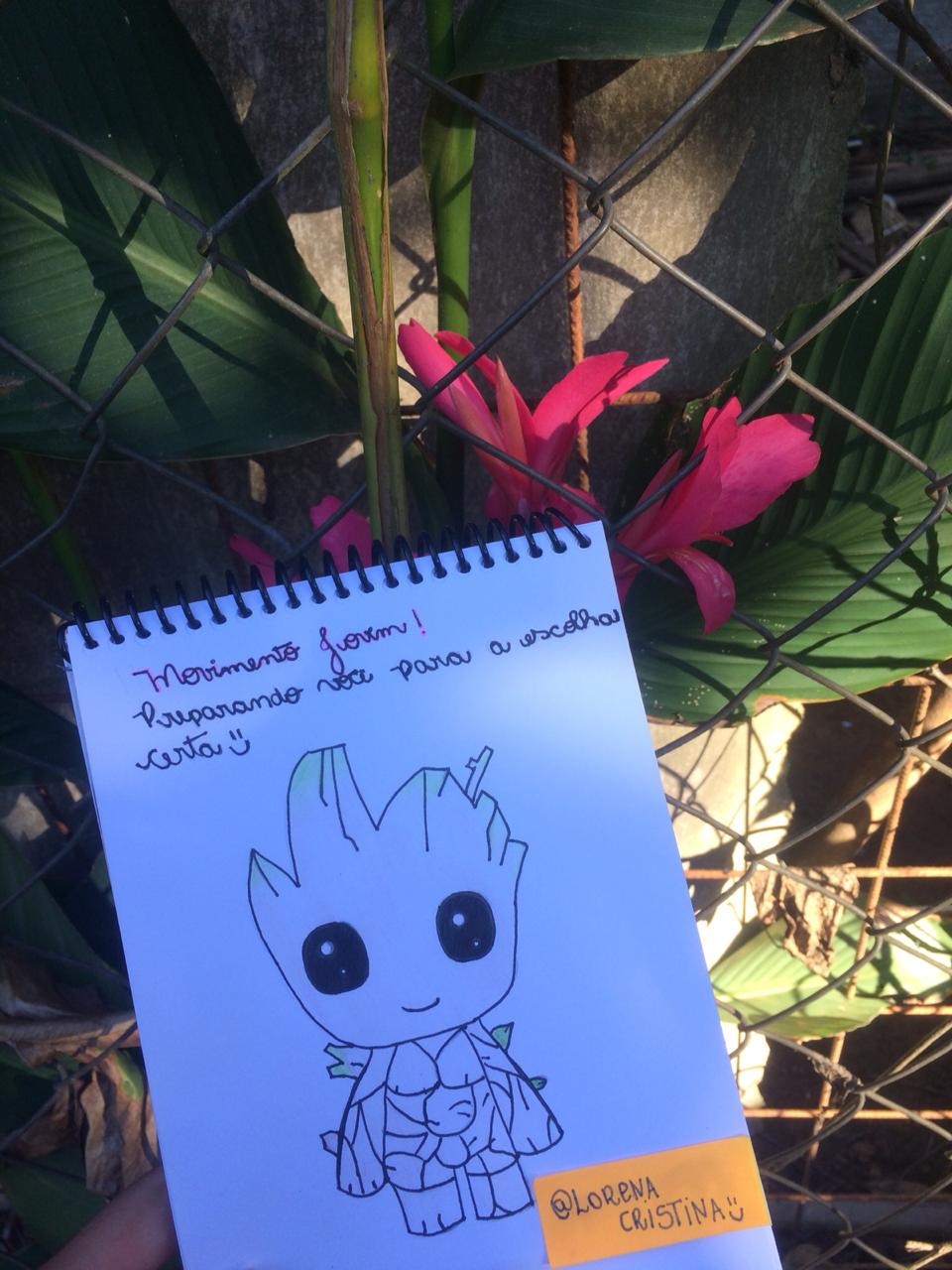 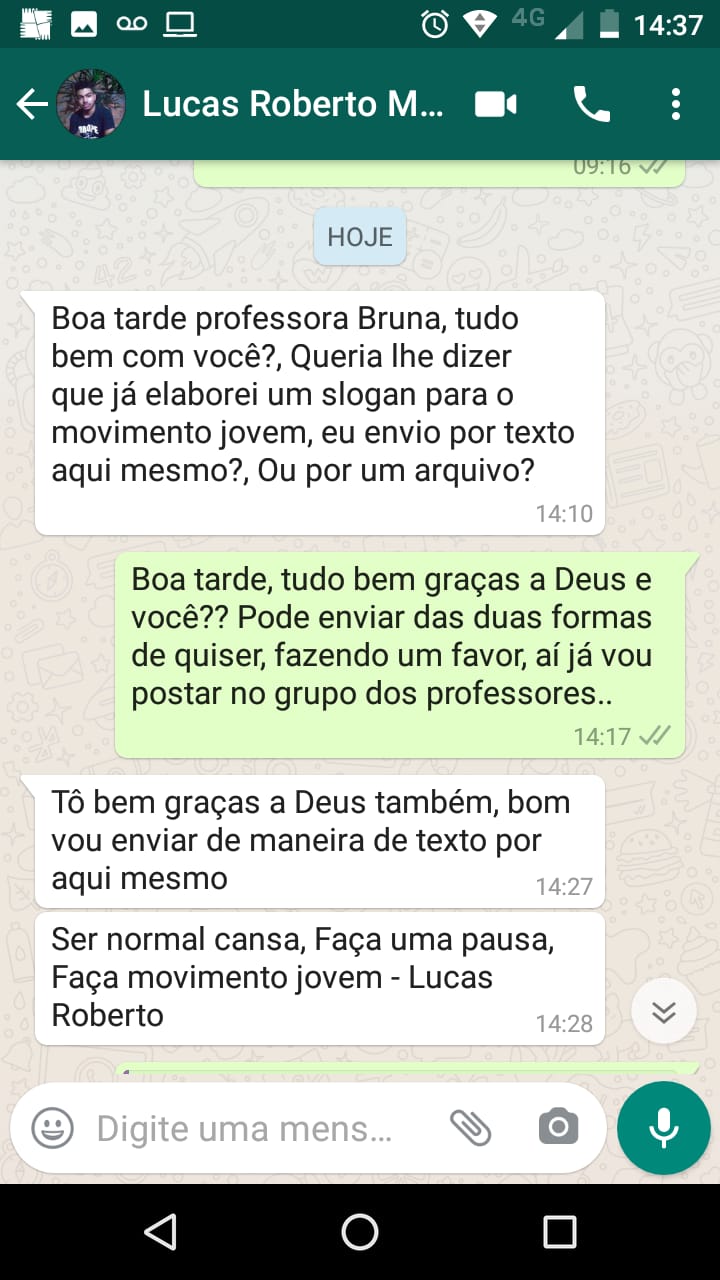